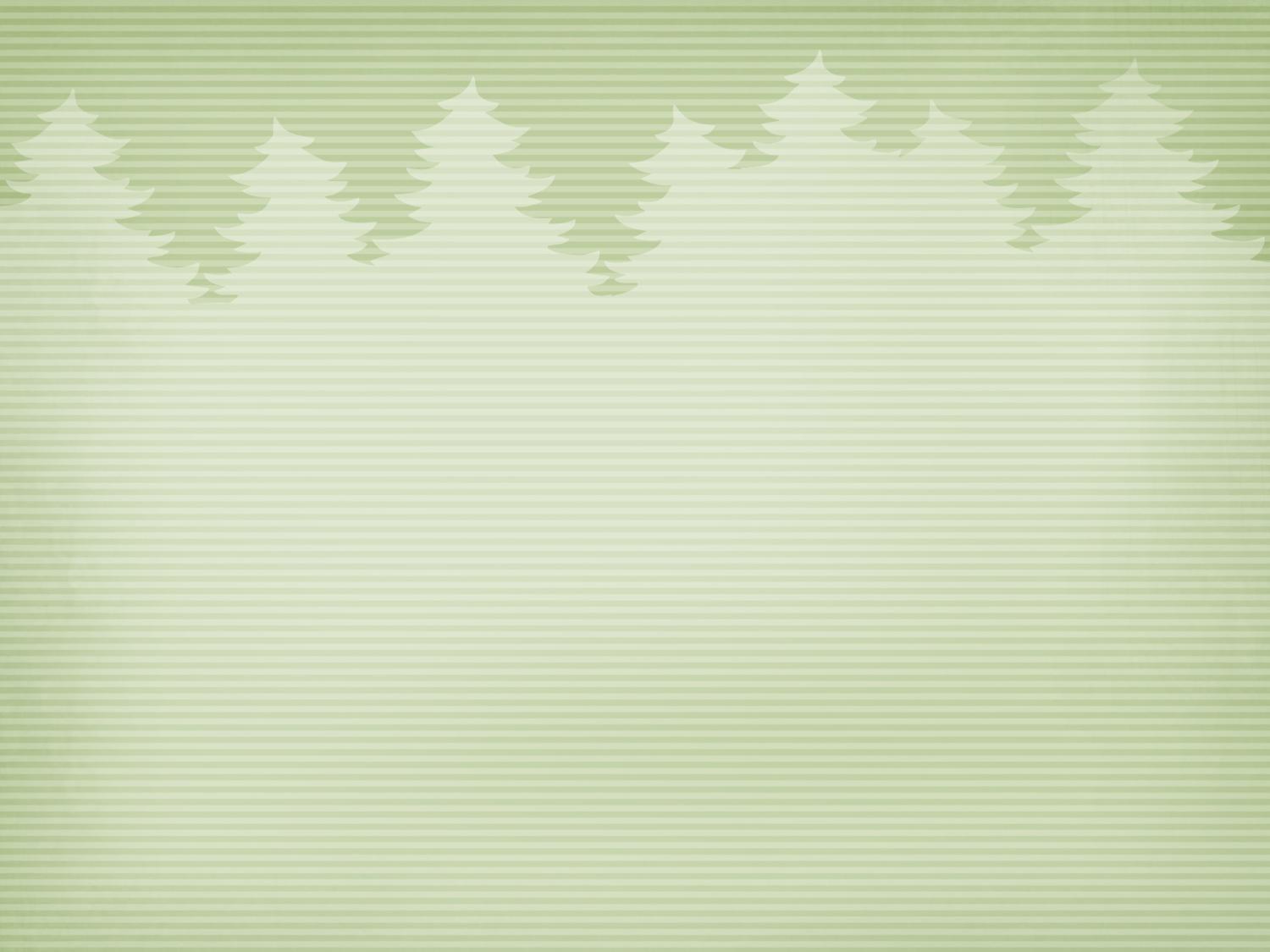 Изучением аутизма в нашей стране занимались
 К.С. Лебединская, О.С. Никольская и многие другие авторы
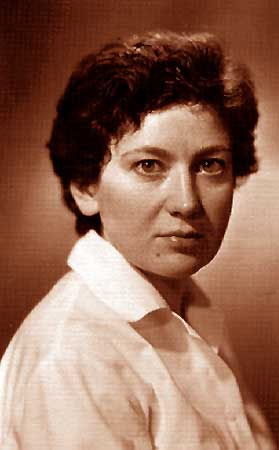 Клара Самойловна Лебединская - (19 декабря 1925 - 9 апреля 1993 ) детский психиатр и дефектолог, создатель классификации ЗПР по этиопатогенетическому принципу, организатор при НИИ Дефектологии первой в нашей стране группы специалистов, осуществляющую комплексную помощь детям с аутизмом
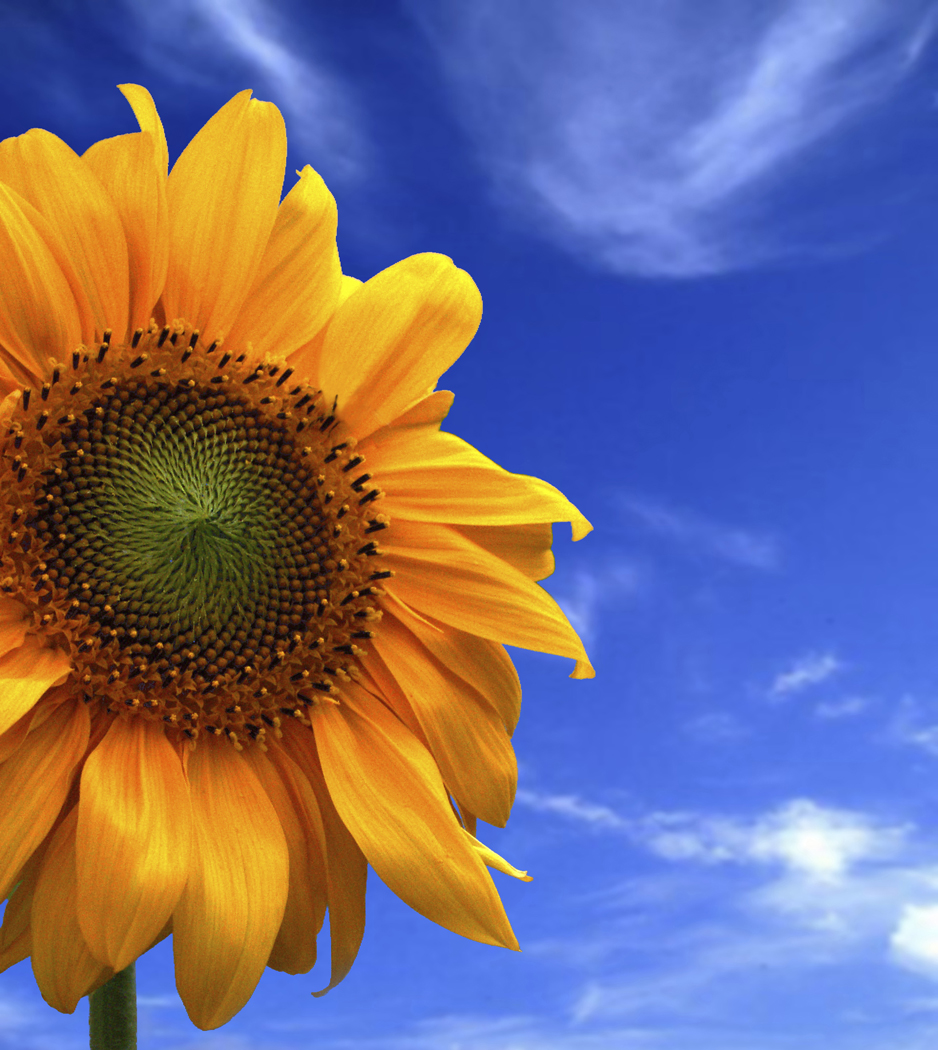 статистика
Частота ДА обычно оценивается
как 4-6 случаев на 10 тысяч
новорожденных.
Винг были разработаны
 другие клинико-педагогические
критерии диагностики, 
применение
которых показало, 
что аутизм встречается
с частотой 15-25 случаев
 на 10 тысяч
новорожденных.
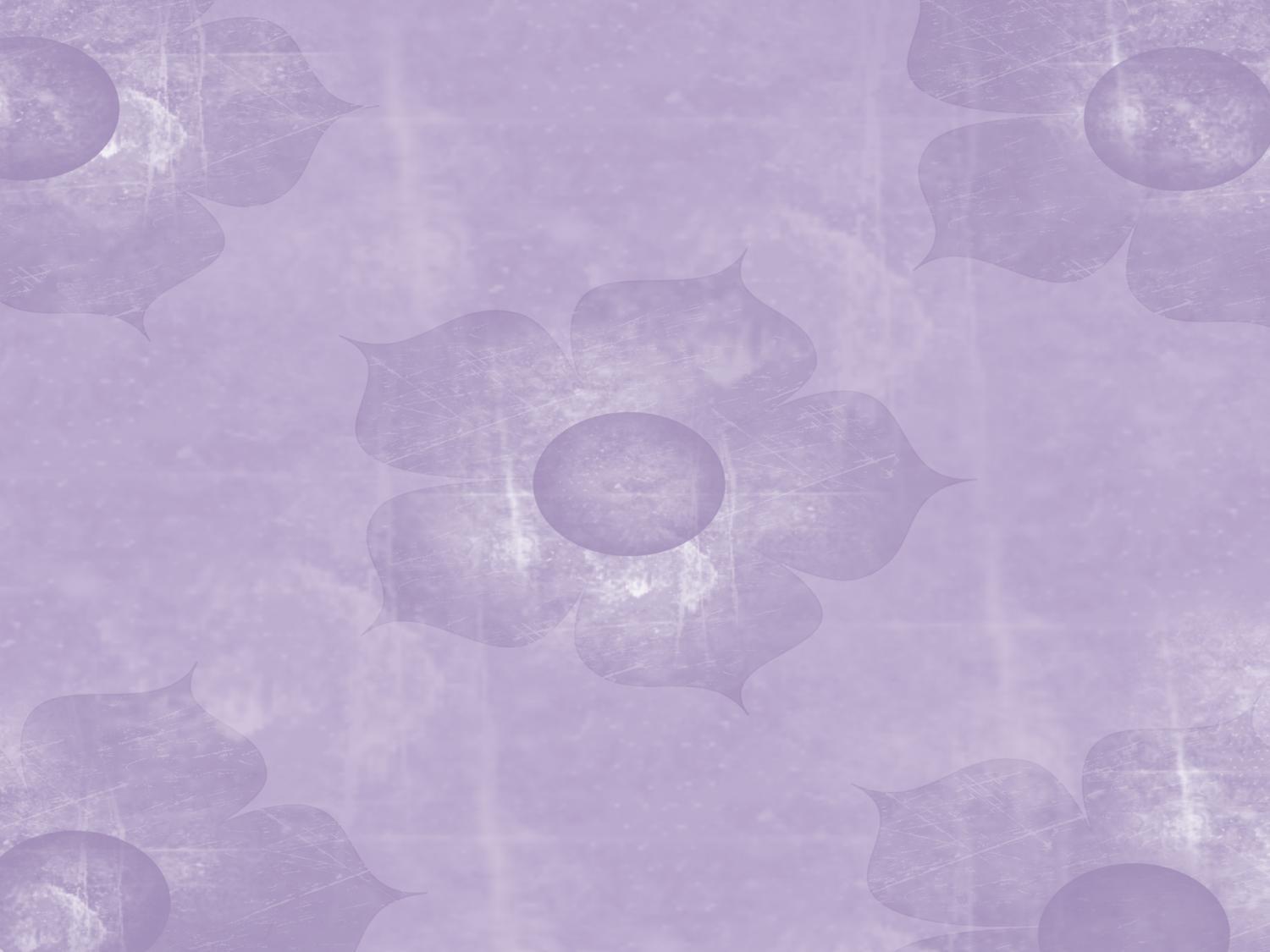 Ранний детский аутизм – это отклонение в психическом развитии ребенка,
 главным проявлением которого является
 нарушение общения ребенка с окружающим миром.
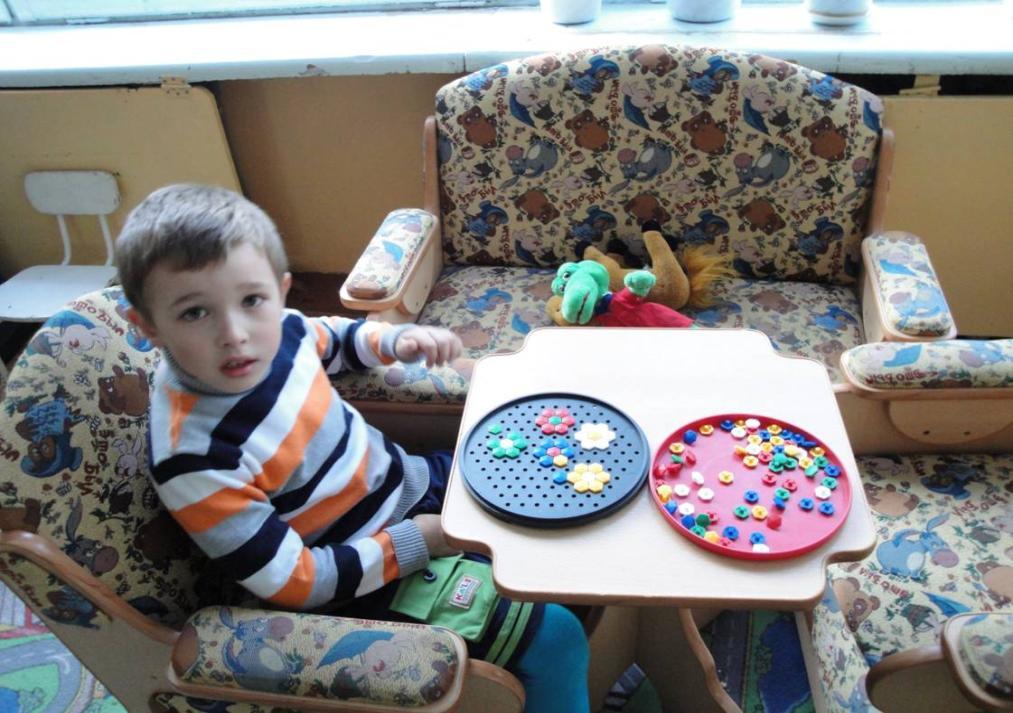 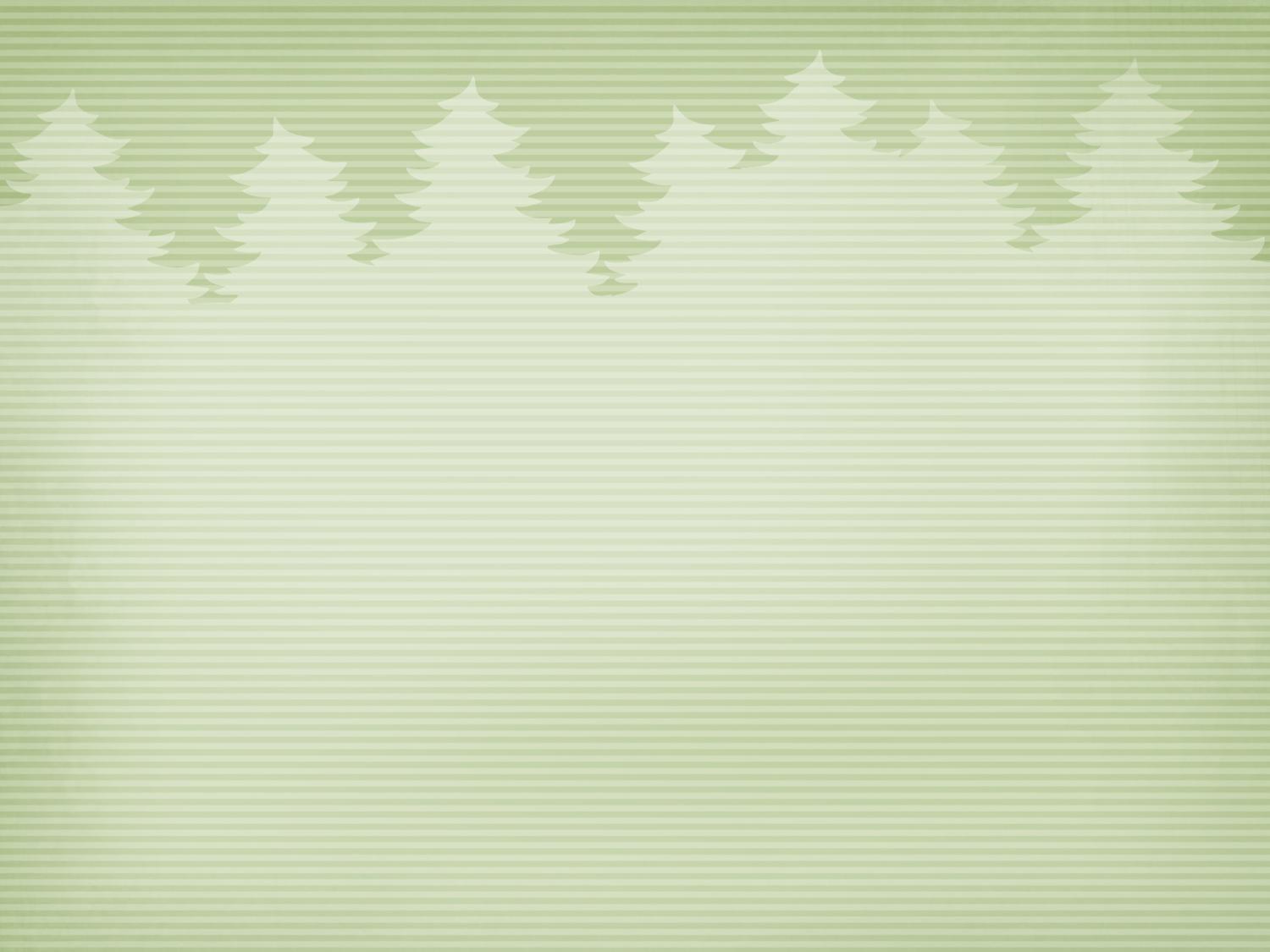 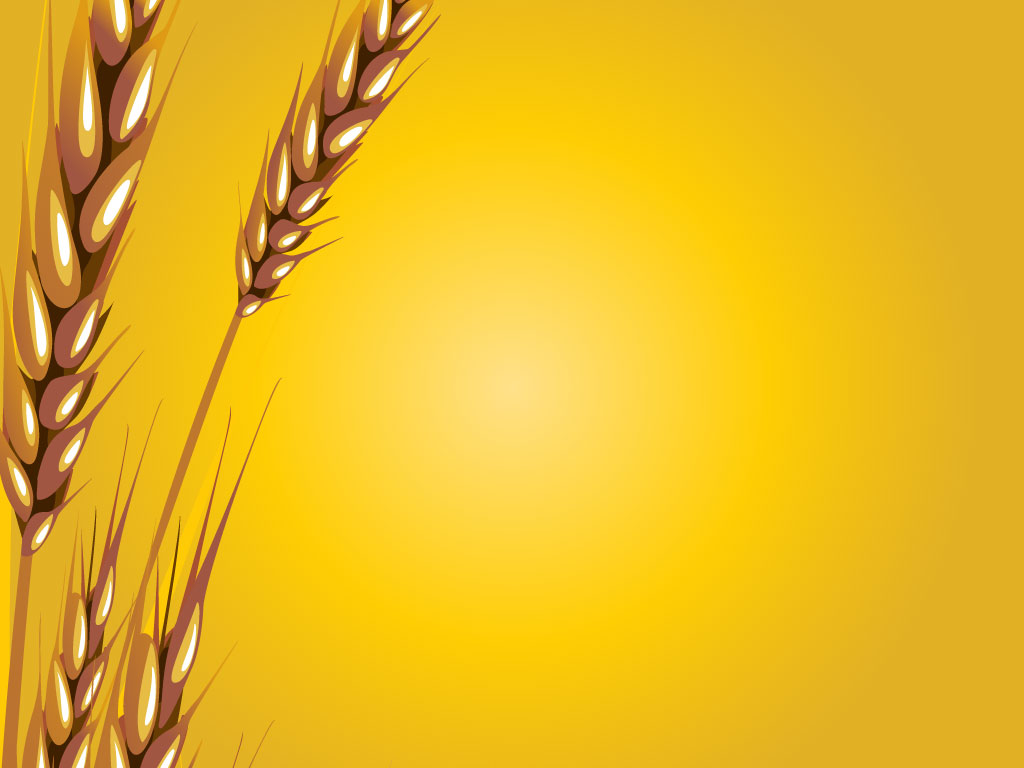 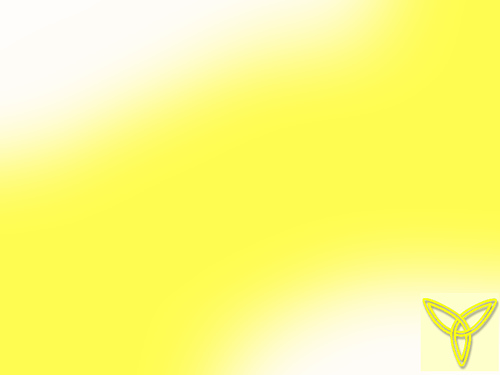 Наиболее характерные проявления
аутизма в раннем возрасте
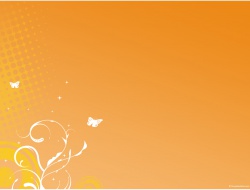 Стереотипность поведения – многократное повторение
нефункциональных движений и действий, от простого
 ритмичного потряхивания руками до сложных действий
и ритуалов.